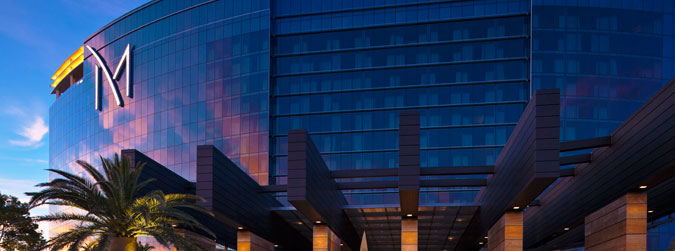 M Resort OverviewSeptember 29, 2010
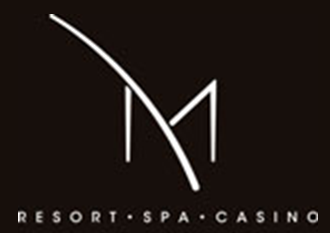 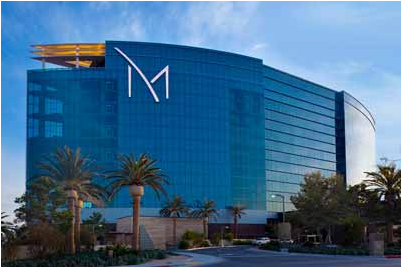 Property Summary
Opened in March 2009 at a cost of approximately $1 billion
  Sits on 90 acres approximately 10 miles south of the Las Vegas Strip
  1,900 slots, 64 tables, 14 poker tables, race & sports book
  390 hotel rooms – including suites
  Steakhouse, fine dining, buffet, pastry shop and deli plus six bars & lounges
  Spa & salon, pool, parking garage, 60,000 sq ft conference space & ballroom
   Approximately 1,200 full time equivalent employees
2
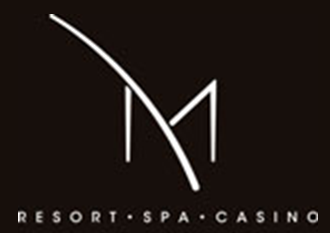 Pool Area
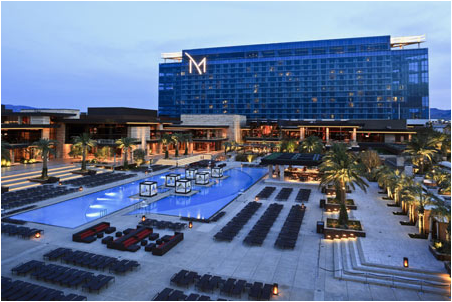 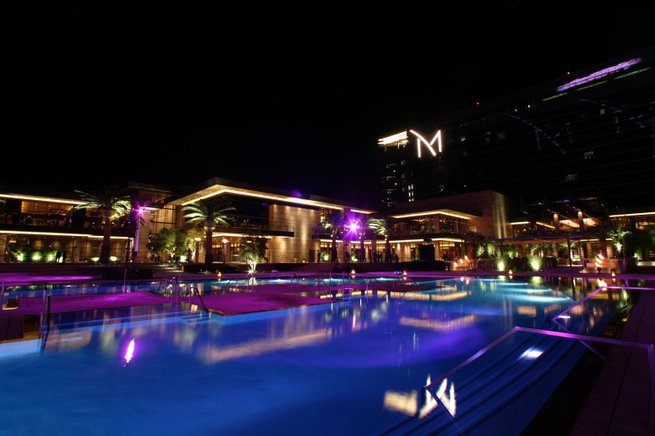 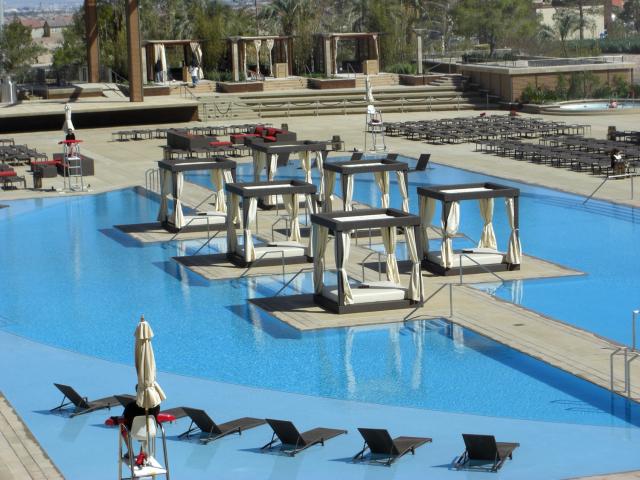 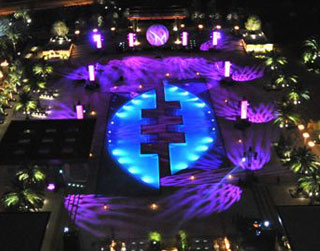 3
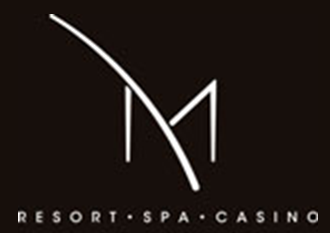 Hotel and Lobby
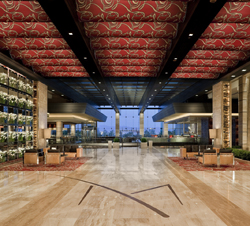 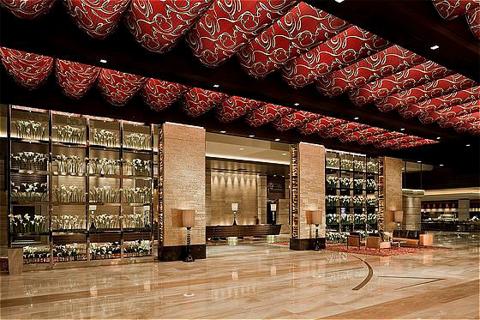 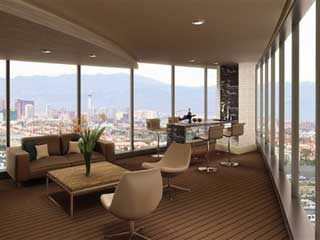 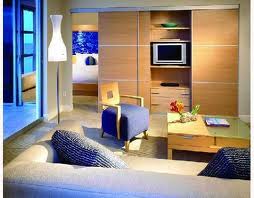 4
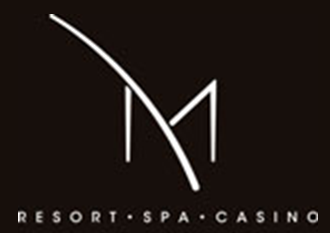 Food and Beverage
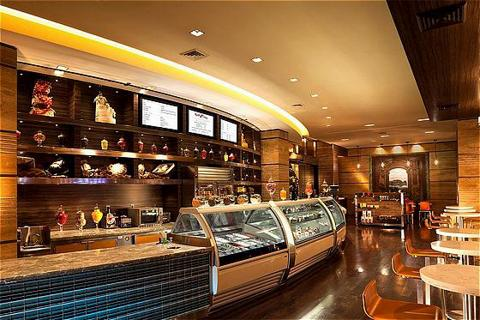 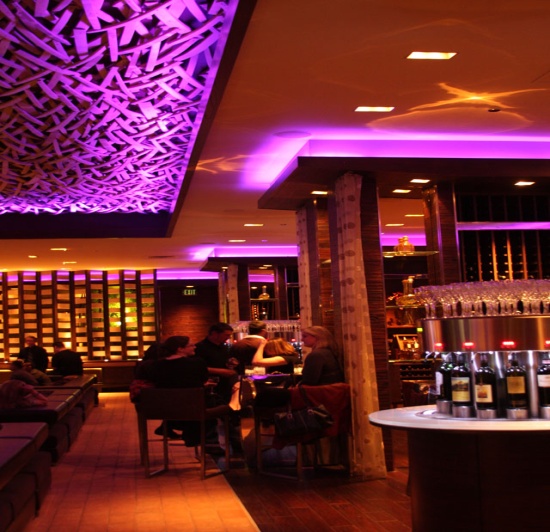 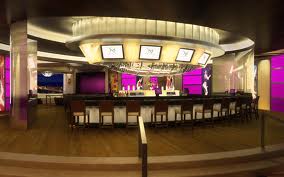 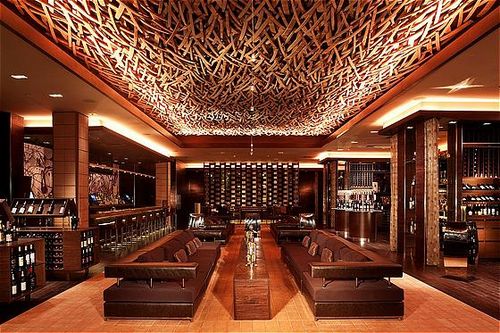 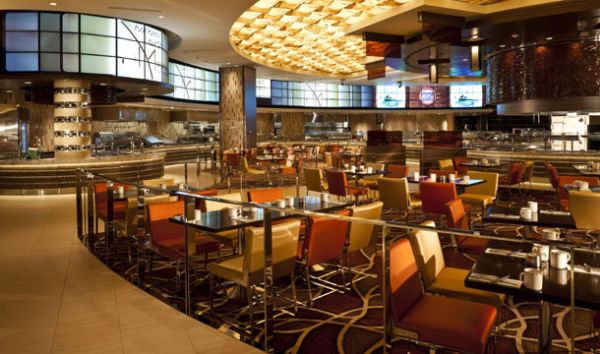 5
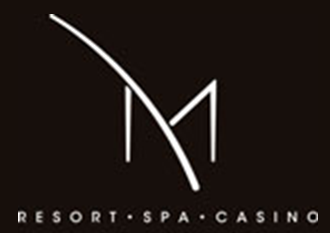 Gaming Spaces
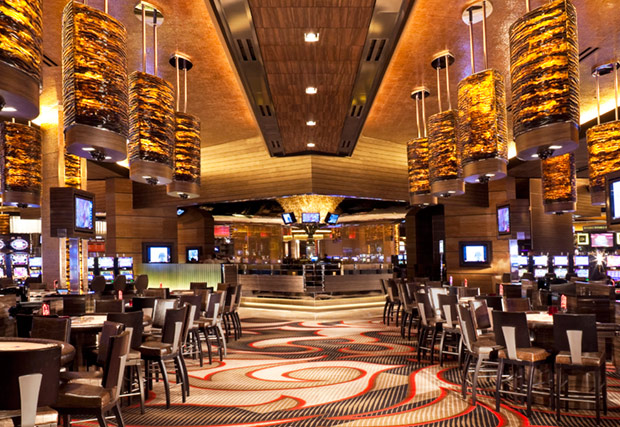 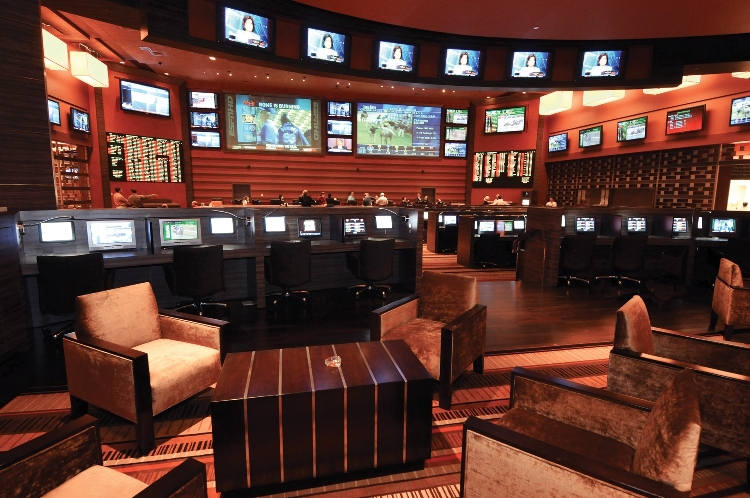 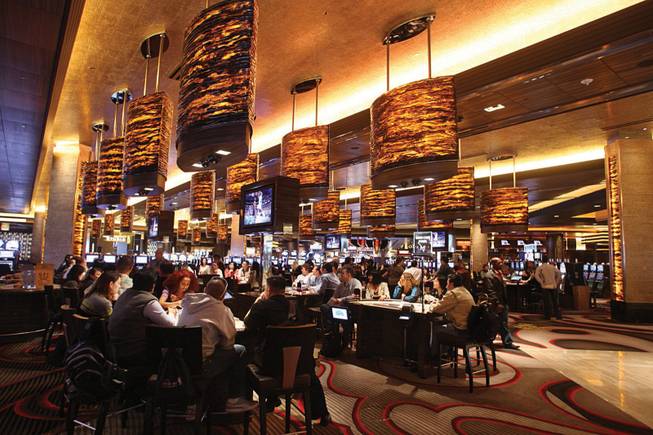 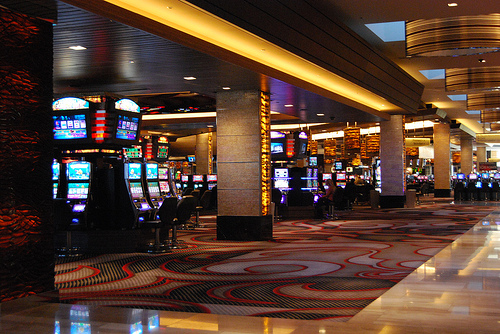 6